Diabetes Mellitus  Part I
Dr Hossam Ismail ,MD
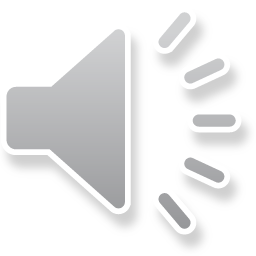 Agenda
Definition .
Clinical Types &Pathogenesis 
Clinical Presentation .
Diagnosis 
Treatment 
Complication
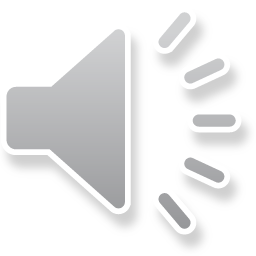 Definition:
 It is a heterogeneous group of metabolic disorders characterized by chronic hyperglycemia with disturbances of carbohydrate, fat, and protein metabolism resulting from defects in insulin secretion, insulin action, or both.
Clinical types diabetes:
A)Type 1 diabetes previously was called insulin-dependent diabetes mellitus (IDDM), type I diabetes, or juvenile-onset diabetes
B)Type 2 diabetes, previously referred to as non-insulin-dependent diabetes mellitus (NIDDM), type II diabetes, or adult-onset diabetes,
C)OTHER SPECIFIC TYPES OF DIABETES:-
  .Genetic defects of β-cell function : MODY 
  .Genetic defects in insulin action :   insulin resistance
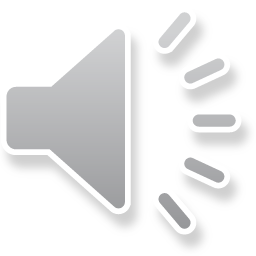 .Diseases of the exocrine pancreas: Pancreatitis
,Trauma/ pancreatectomy
.Endocrinopathies: Cushing syndrome, Acromegaly Pheochromocytoma   
.Drug- or chemical-induced: Glucocorticoids, Thiazides, Phenytoin, Interferon-α. 
.Infections:Congenital rubella ,C.M.V.
D)Gestational diabetes :carbohydrate intolerance associated with hyperglycemia of variable severity with the onset or first recognition during pregnancy
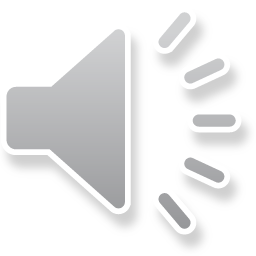 TYPE 1 DIABETES MELLITUS:
=due primarily to β-cell destruction. This usually leads to a type of diabetes in which insulin is required for survival.
=There are two subgroups the more common immune-mediated class and an unusual idiopathic class.
=Type 1 immune-mediated D.M has strong (HLA) associations, indicating an inherited predisposition to the disease.
=immune destruction of the β-cell are found, including islet cell auto antibodies (ICAs), auto antibodies to insulin (IAAs), and
auto antibodies to glutamic acid decarboxylase.
=β-Cell destruction occurs at varying rates, usually more rapidly in younger patients more slowly in adults, which may lead to the mistaken clinical classification of type 2 diabetes. Patients with LADA, a slow, progressive form of hyperglycemia with β-cell deterioration on an autoimmune basis. and is sometimes called latent autoimmune.
diabetes in adults (LADA). This may be difficult to distinguish from type 2 diabetes.
 =account for 5–10% of all known cases of D.M.
=Usually these patients have abrupt onset of polyuria and polydipsia before age 30 and present with ketosis or ketoacidosis.
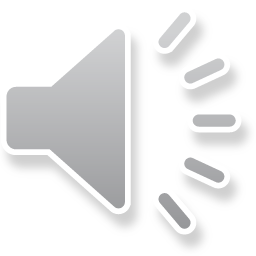 TYPE 2 DIABETES MELLITUS:
 =characterized by variable degrees of insulin resistance and progressive β-cell dysfunction, leading to a relative and, in some individuals, an absolute deficiency of insulin secretion
=is the most common form of diabetes that represent 90%of cases.
=Type 2 diabetes can occur at any age, but usually is diagnosed after age 30..
= Although ∼80% of patients are obese or have a history of obesity at the time of diagnosis, type 2 diabetes can occur in non obese individuals ,especially in the elderly.
= Patients with type 2 diabetes may or may not present with the classic symptoms of diabetes mellitus.
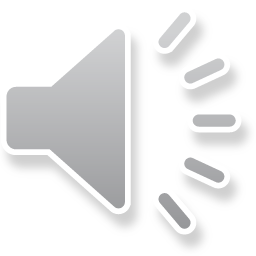 =Patients with type 2 diabetes are not prone to develop ketoacidosis except during periods of severe stress, such as those caused by infections, trauma,
medications, or surgery.
 =Patients with type 2 diabetes frequently present with microvascular and macrovascular chronic complications of diabetes.
=Diabetes was present in children, adolescents, and adults and in which an autosomal-dominant inheritance had been established. This form of diabetes was referred to as maturity yonset diabetes of the young (MODY) and was considered a subtype of type 2 diabetes.
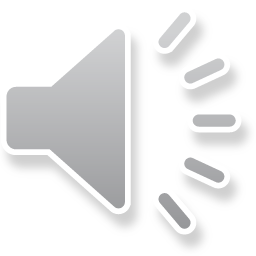 Gestational DM:
Appear or firstly detected during pregnancy.
In 2nd and 3rd trimester. when levels of insulin-antagonist hormones increase and insulin
resistance occurs.
After delivery ……. GT return to normal.
Within 5-10 years: type 2 DM develops in 30 – 50% of patients.
Gestational DM occurs in 4-7% of pregnant women.
Insulin treatment is essential in most cases.
..Women with known diabetes mellitus
before conception are not part of this class.
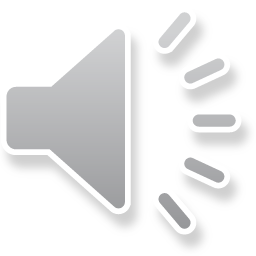 CLINICAL PRESENTATION OF DIABETES:
Acute presentation
Young people often present with a 2- to 6-week history and
report the classic triad of symptoms:
■ polyuria – due to the osmotic diuresis that results when
blood glucose levels exceed the renal threshold
■ thirst – due to the resulting loss of fluid and electrolytes
■ weight loss – due to fluid depletion and the accelerated
breakdown of fat and muscle secondary to insulin deficiency.
Ketonuria is often present in young people and may progress
to ketoacidosis if these early symptoms are not recognized
and treated.
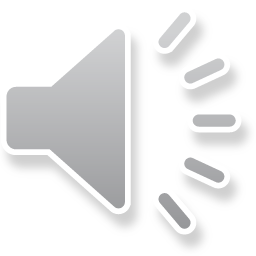 Subacute presentation:
The clinical onset may be over several months or years, particularly in older
patients. Thirst, polyuria and weight loss are typically present but patients maycomplain of such symptoms as lack of energy, visual blurring (owing to glucose-induced changes in refraction), or pruritus vulvae or balanitis that is due to Candida infection
Complications as the presenting feature
These include:
■ staphylococcal skin infections
■ retinopathy noted during a visit to the optician
■ a polyneuropathy causing tingling and numbness in the feet
■ erectile dysfunction
■ arterial disease, resulting in myocardial infarction or
peripheral gangrene.
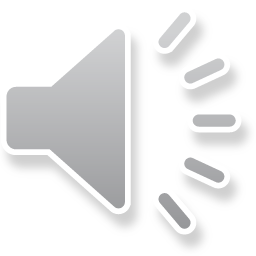 Asymptomatic diabetes
Glycosuria or a raised blood glucose may be detected on
routine examination (e.g. for insurance purposes) in individuals
who have no symptoms of ill-health. Glycosuria is not
diagnostic of diabetes but indicates the need for further investigations.
About 1% of the population have renal glycosuria.
Physical examination at diagnosis
Evidence of weight loss and dehydration may be present,
and the breath may smell of ketones. Older patients may
present with established complications, and the presence of the characteristic retinopathy is diagnostic of diabetes. In occasional patients there will be physical signs of an illness causing secondary diabetes .
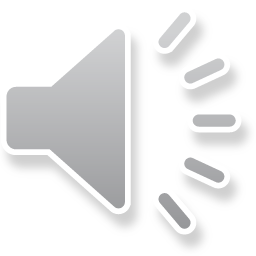 DIAGNOSIS AND INVESTIGATION OF DIABETES:
WHO criteria for the diagnosis of diabetes are:
■ Fasting plasma glucose > 7.0 mmol/L (126 mg/dL)
■ Random plasma glucose > 11.1 mmol/L (200 mg/dL)
■ One abnormal laboratory value is diagnostic in symptomatic individuals; two values are needed in asymptomatic people
PRE-DIABETES
Some patients do not meet these criteria, but their test results are not completely normal either. They are classified as having pre-diabetes:
 *IFG = FPG ≥100 to <126 mg/dl (≥5.6 to <7.0 mmol/l)
 *IGT = 2-h OGTT plasma glucose ≥140 to <200 mg/dl (≥7.8 to <11.1 mmol/l) 
Other investigations:-
No further tests are needed to diagnose diabetes. Other
routine investigations include screening the urine for protein,
a C.B.C, renal F., liver biochemistry ,Lipogram.. Hypertension is present in 50% of patients with type 2 diabetes.
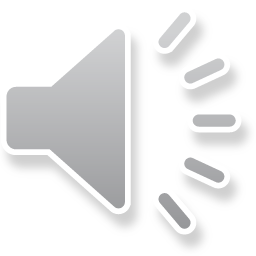 TREATMENT OF DIABETES:-
Goal of therapy is (a) elimination of ketosis; (b) elimination of symptoms of hyperglycemia such as polydipsia, polyuria, vaginitis, fatigue, and visual blurring; (c) restoration of normal blood chemistry values; (d) regaining of lost weight; and (e) restoration of sense of well-being
A)Non pharmacological therapy.
1)DIET:-
=Diet therapy often is referred to as the cornerstone of treatment, particularly in type 2 diabetes .Recommendation:
=High fiber, healthy and unprocessed carbohydrates, as well as adequate consumption of fresh fruits and vegetables.
=Healthy sources of protein are encouraged, such as fish, poultry, and eggs, whereas red meat, butter, refined grains, potatoes, and sugar are minimized.
= Choose a diet that is low in saturated fat and cholesterol and moderate in total fat.
= Choose and prepare food with less salt .
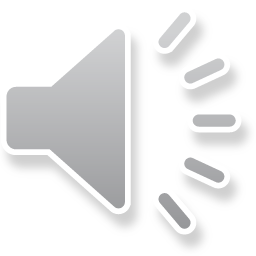 The ideal diet is still unknown but moderation is recommended
Well balanced
50 – 60%
  30%
12-20%
Sufficient intake of : Soluble fibers (green levy vegetables, fresh fruits, legumes) and half cream dairy products
Hypo caloric diet in obese
Medical Nutrition Therapy
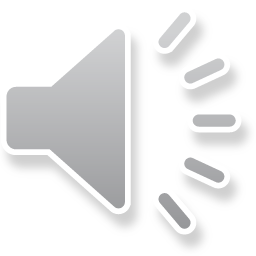 Exercise
=Diet treatment is incomplete without exercise. Any
Increase in activity levels is to be encouraged, but participation in more exercise programmes is best. 
=Exercise should be prescribed for everyone with diabetes. 
=Several trials have shown that regular exercise
reduces the risk of progression to type 2 diabetes by 30–
60%, and the lowest long-term morbidity and mortality is seen in those with established disease who have the highest levels of cardiorespiratory fitness.
= Both aerobic and resistance training improve insulin sensitivity and metabolic control.
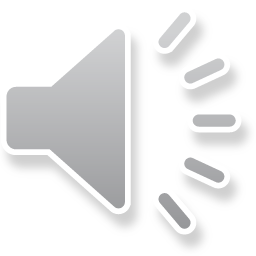 Components that Affect Hyperglycemia
16
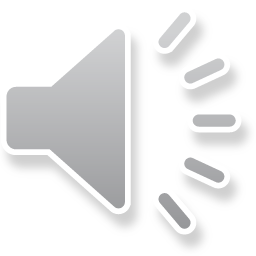 DeFronzo RA. Diabetes. 2009;58:773-795.
[Speaker Notes: Which of these components do you think SGLT-2 Inhibitors affect? 
Response: increased glucose reabsorption

Catch line from drug rep: You can eat your cake and pee it too?
 I don’t like this because this may give patients the impression that they don’t have to watch their diet.]